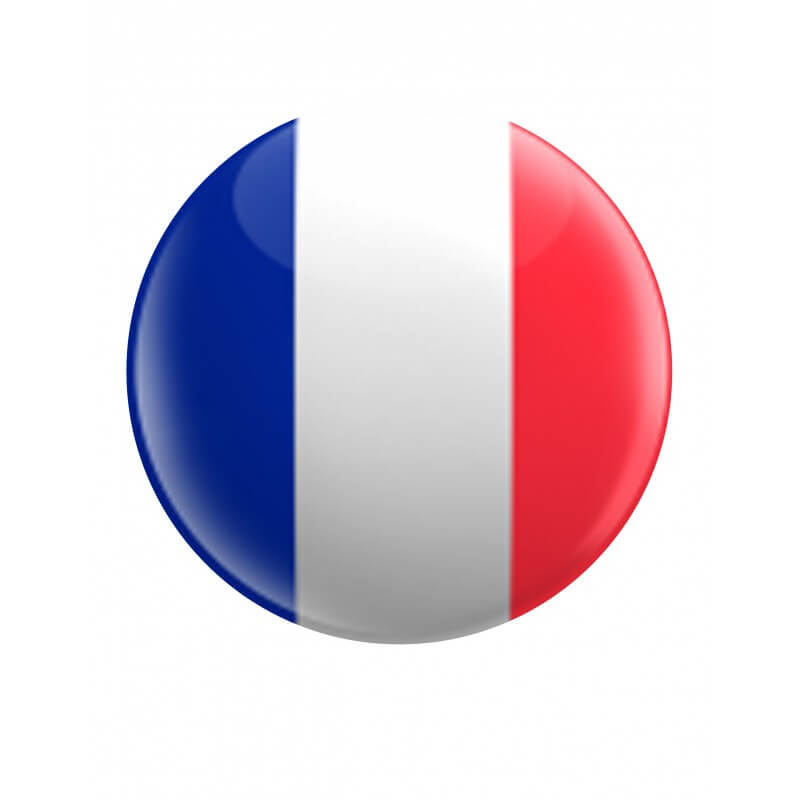 Français
10-classe
10-e
Thème:  
L’identification de vos  compétences. Voix active,  voix passive
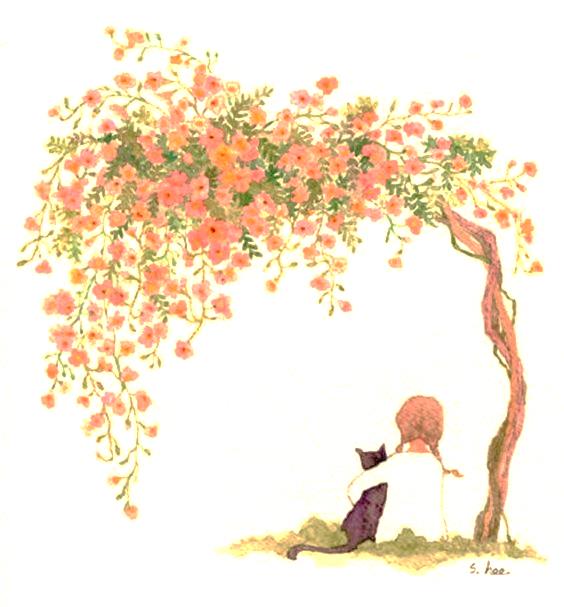 Répondez  aux  questions
p.  151
Quelles  sont  vos  idées  personnelles  sur  une  «compétence»  et  comment  se  développent  les  compétences?  Regardez  ces  images  et  essayez  de  trouver  le  genre  de  compétences  dont  ils  se  réfèrent.
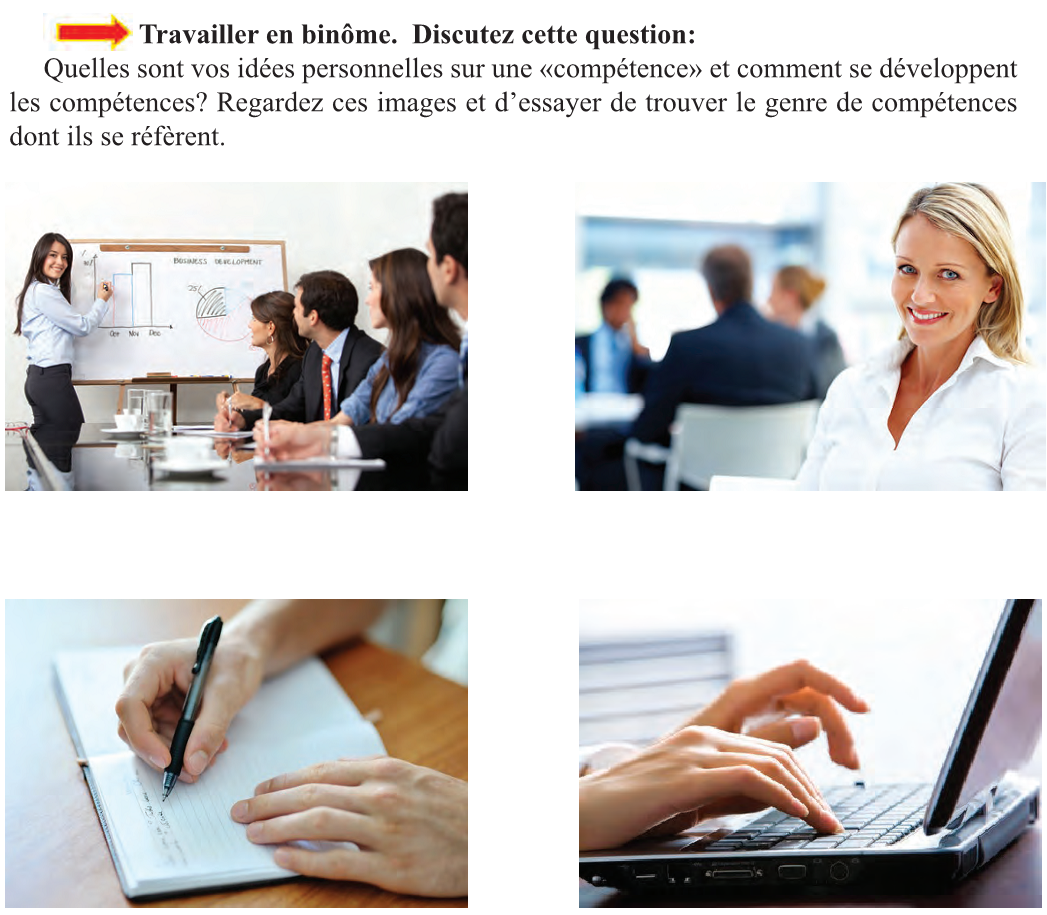 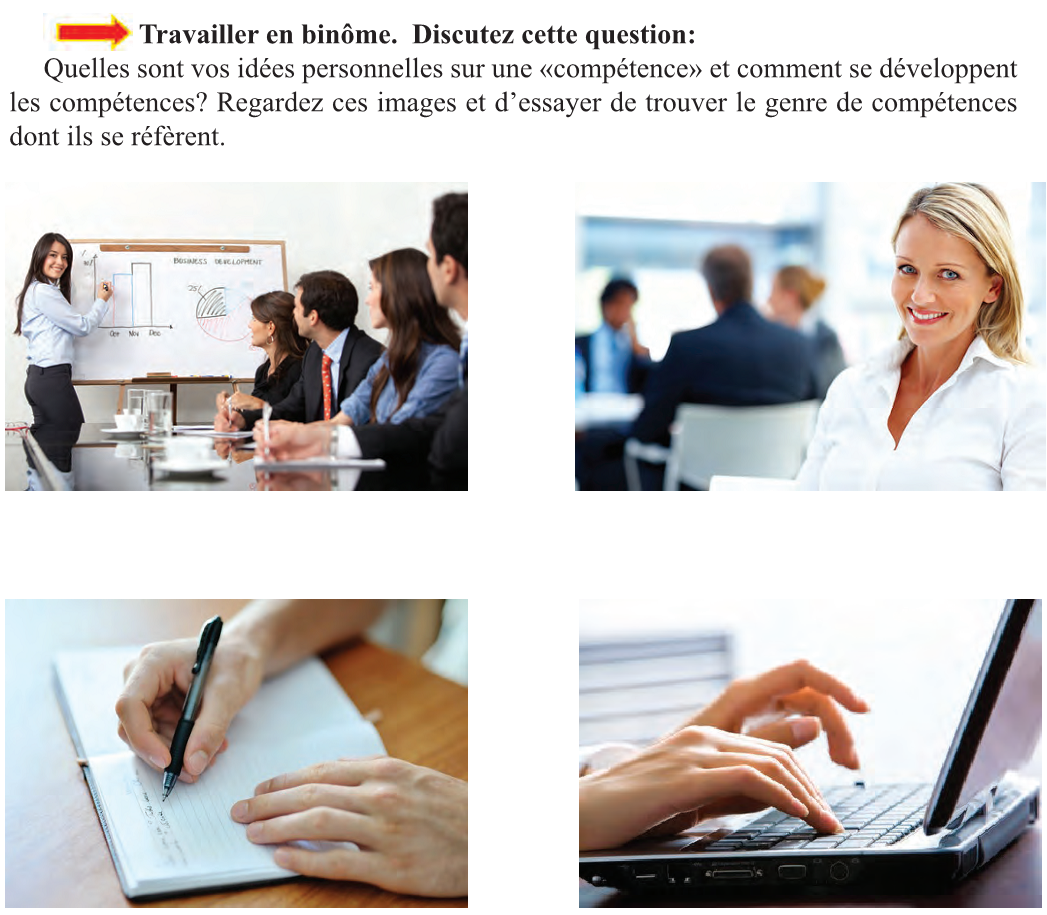 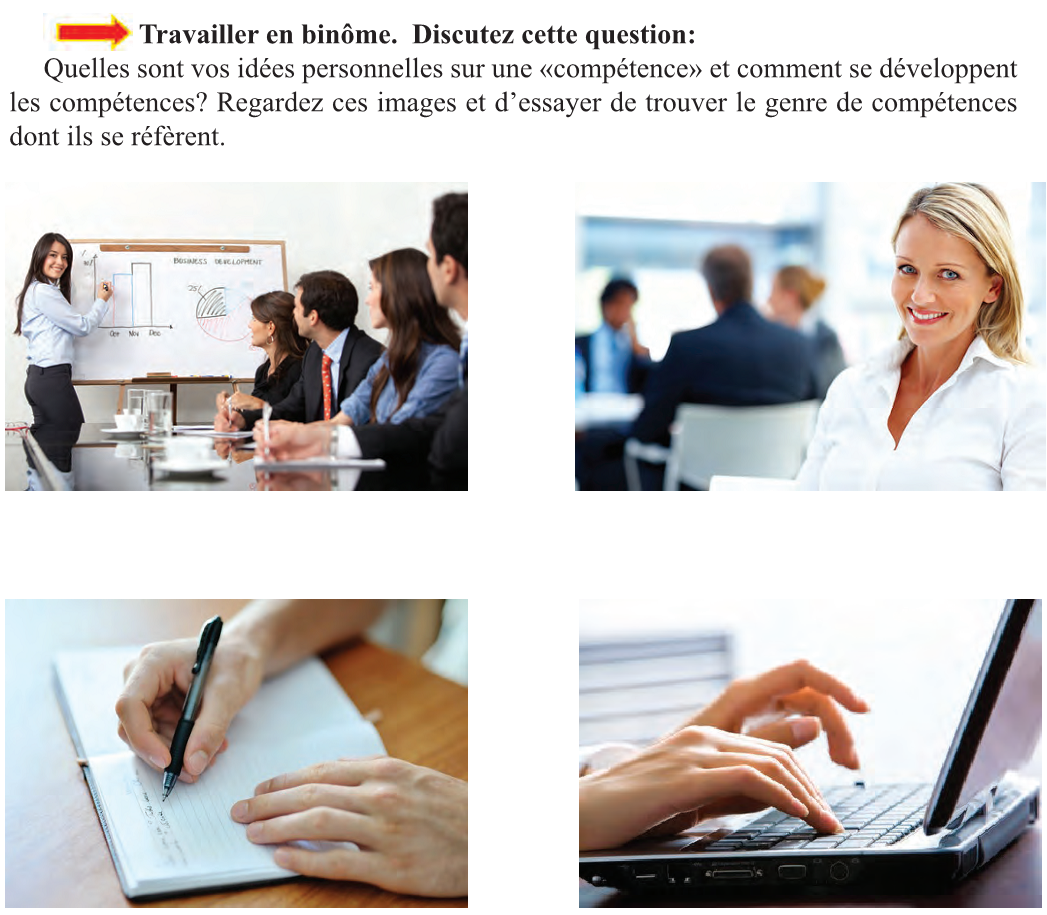 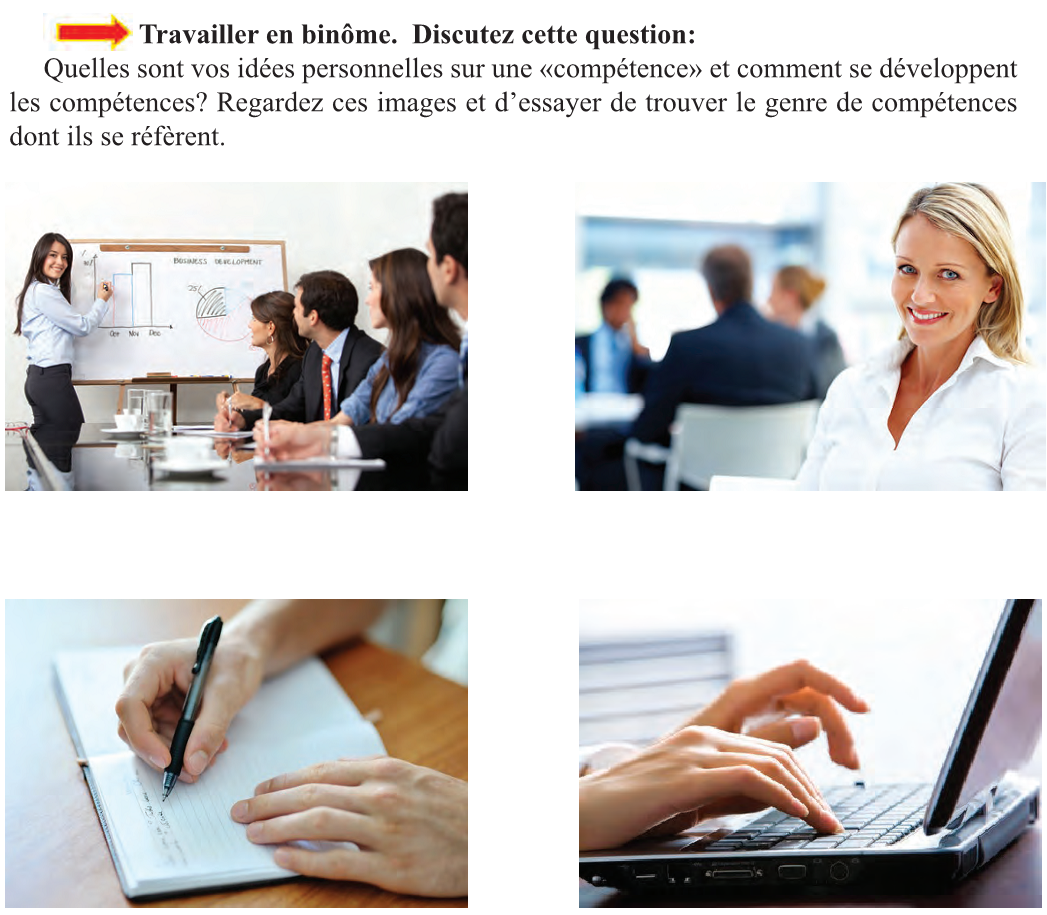 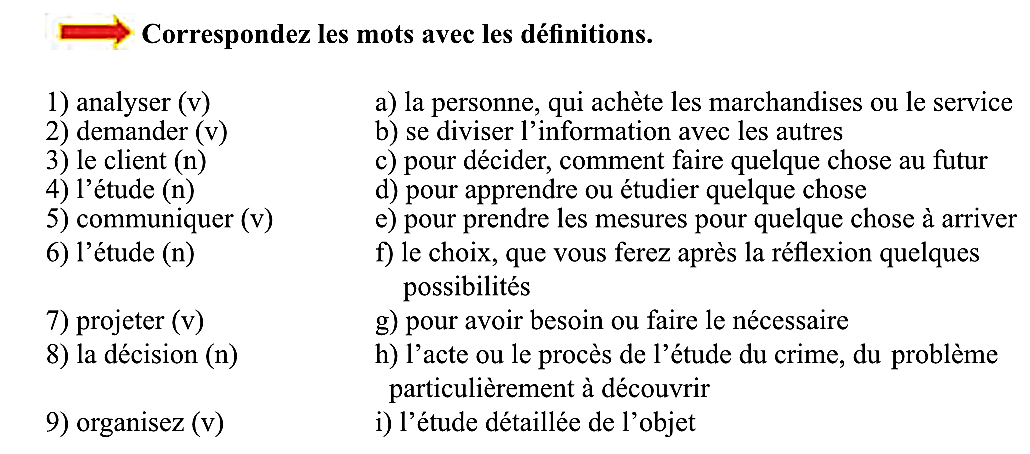 Solution
1 – i            4 – h          7 - e
2 – g           5 – b          8 - c
3 – a           6 – d          9 - f
p.  152
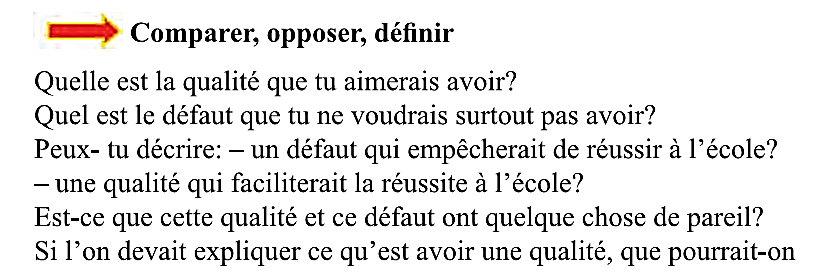 Solution
La  qualité  que  j’aimearis  avoir  ça  c’est  être  généreux,  travailleur.
Le  défaut  que  je  ne  voudrais  surtout  pas  avoir,  c’est   être  hypocrite  ou  bien  paresseux.
Un  des  défauts  qui  empêchent  de  réussir  à  l’école,   c’est  être  paresseux,  ignorant.   Une  qualité  qui  facilite  la  réussite  à  l’école -  c’est  être  intellectuel   et  bien  cultivé.
Je  pense  qu’ils  ont  quelque  chose  pareil,  ça  peut  être  en  une  personne.
Grammaire  (p.  152)
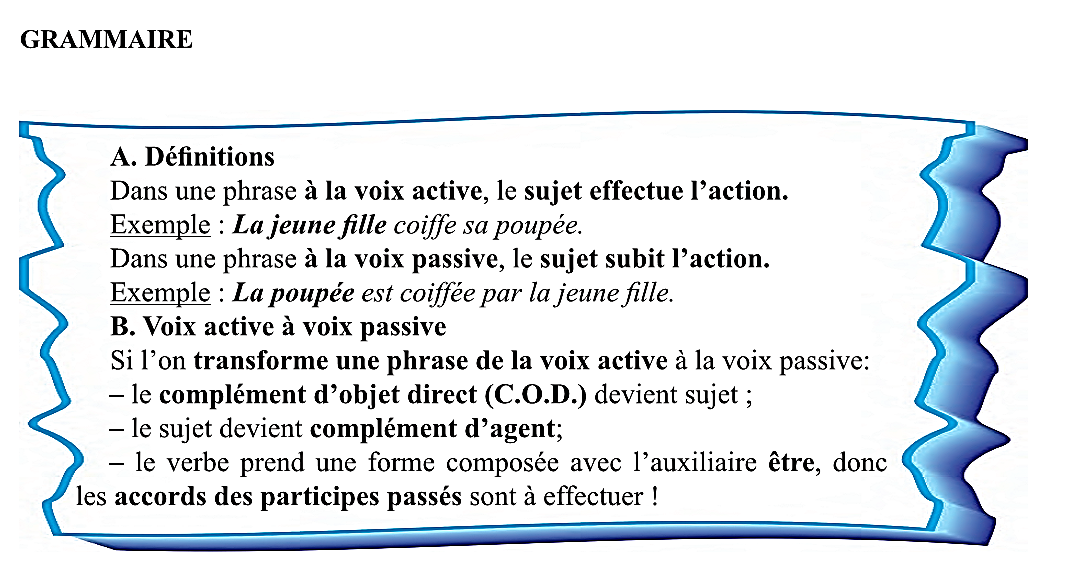 Activités  (p.  153)
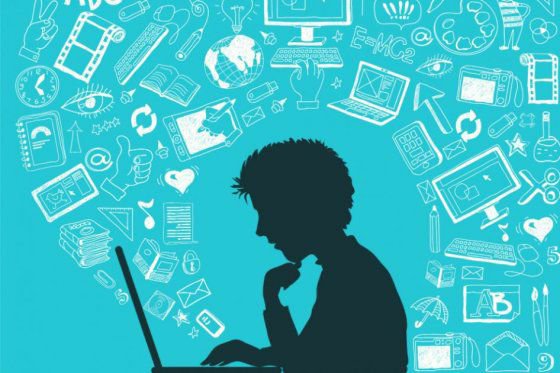 Dites  si  la  phrase  est  à  la  voix  active  ou  à  la  voix  passive
1
Composez  un  dialogue  en  utilisant  les  situations  données
2
3
Répondez  aux  questions
1
Dites  si  la  phrase  est  à  la  voix  active  ou  à  la  voix  passive.
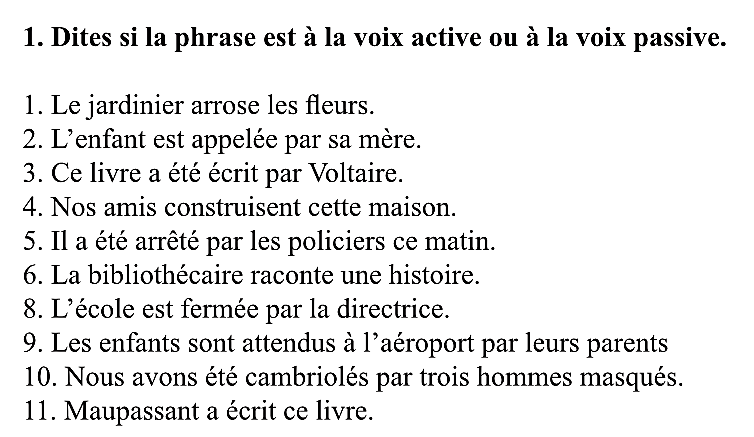 1) v. a. 
2) v. p.
3) v. p.
4) v. a.
5) v. p.
6) v. a.
8) v. p.
9) v. p.
10) v. p.
11) v. a.
2
Composez  un  dialogue  en  utilisant  les  situations  ci-dessous
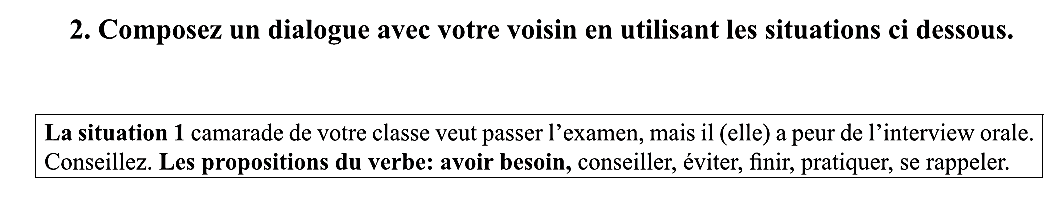 Bonjour,  N.  J’ai  besoin  de  votre  conseil.
Bonjour,  qu’est-ce  que  tu  veux?
Qu’est-ce  que  vous  pouvez  me  conseiller  à  propos  de  mon  portfolio?
Tu  dois  éviter  les  inconvéniants  que  la  plupart  de  jeunes  gens  accomplissent,  finir  ce  que  tu  as  déjà  commencé.
Si  je  pratique  le  kourach,  je  dois  l’indiquer?
Bien  sûr,  tu  peux  montrer  ton  progrès  au   sport  et  dans  le  domaine  de  tes  intérêts.
Merci  beaucoup.  Je  vais  profiter  de  vos  conseils.
3
Répondez  aux  questions
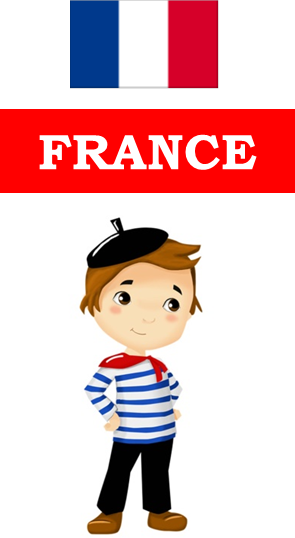 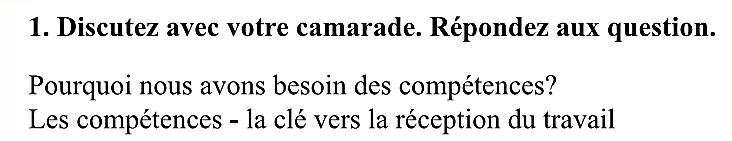 Les  compétences  doivent  être  développer.   Si  l’on  veut  réussir,  on  doit  choisir  un  des  objectifs  qui  y  convient  et  essayer  d’atteindre  ce  but.  Cela  permet  montrer  vos  capacités  dans  une  demande  d’emploi.   Les  compétences  sont  la  clé  vers  la  réception  du  travail.
Rédigez  votre  plan  pour  développer  vos  compétences  pour  votre  travail. (p.  154)
2
3
1
Je veux développer  les compétences
Ce que je veux faire
J’ai des compétences
Je  veux   continuer  mes  études  à  l’université.
d’écriture
de  conversation
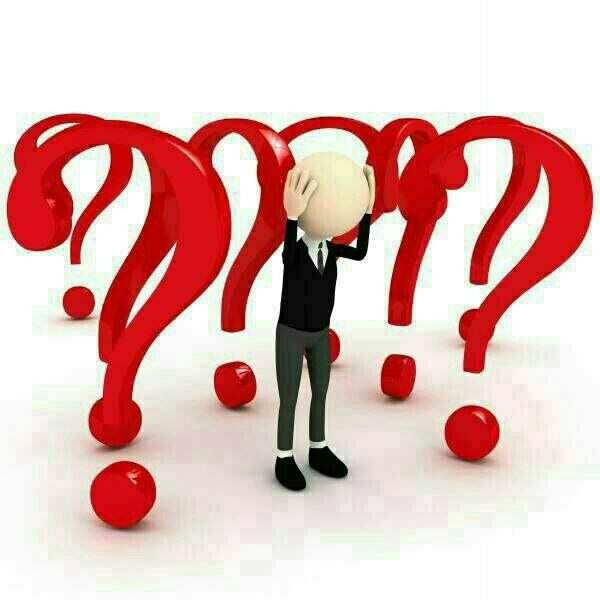 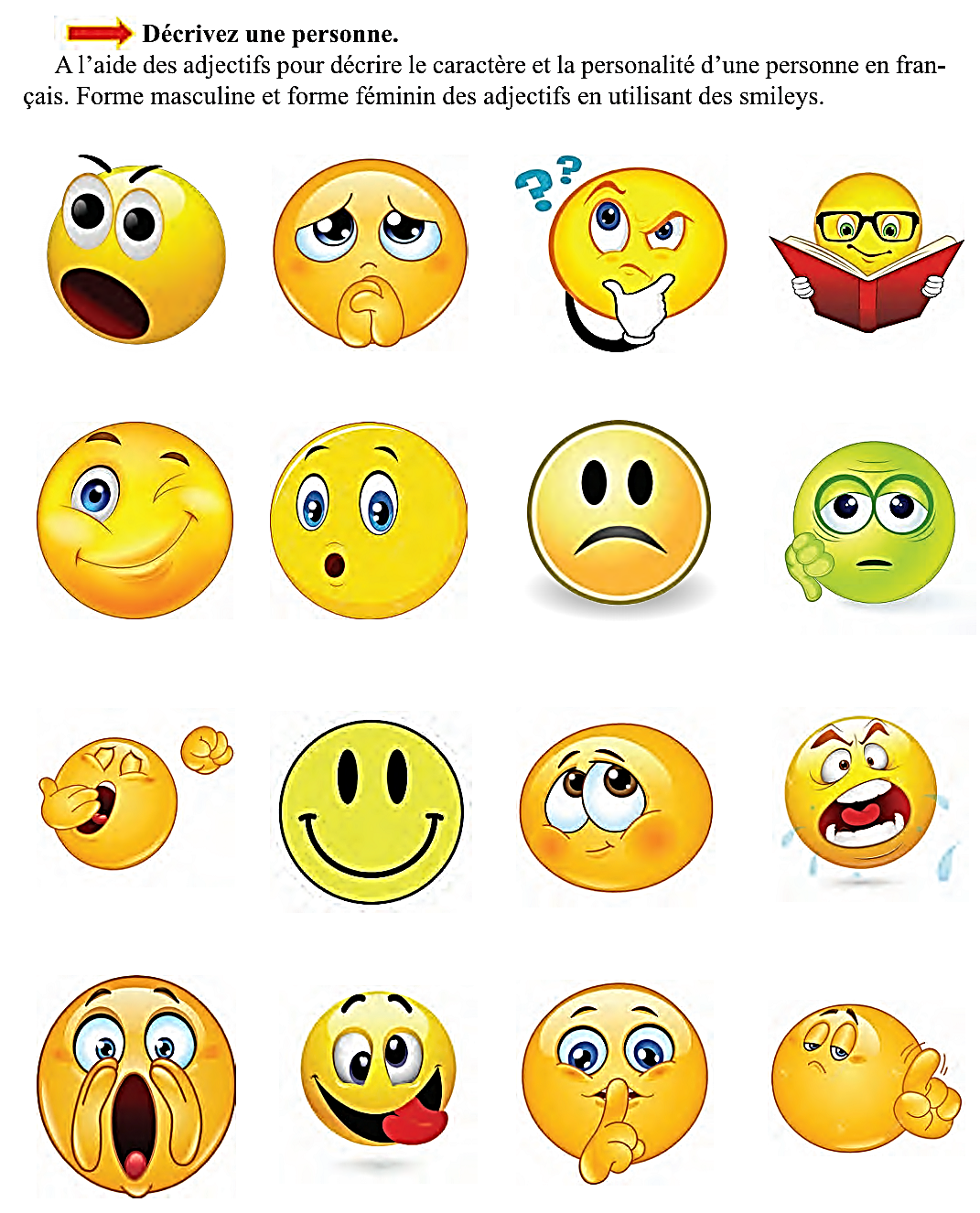 Il  est  peureux.
Il  est   créatif.
Il  est   malheureux.
Il  est  réfléchi.
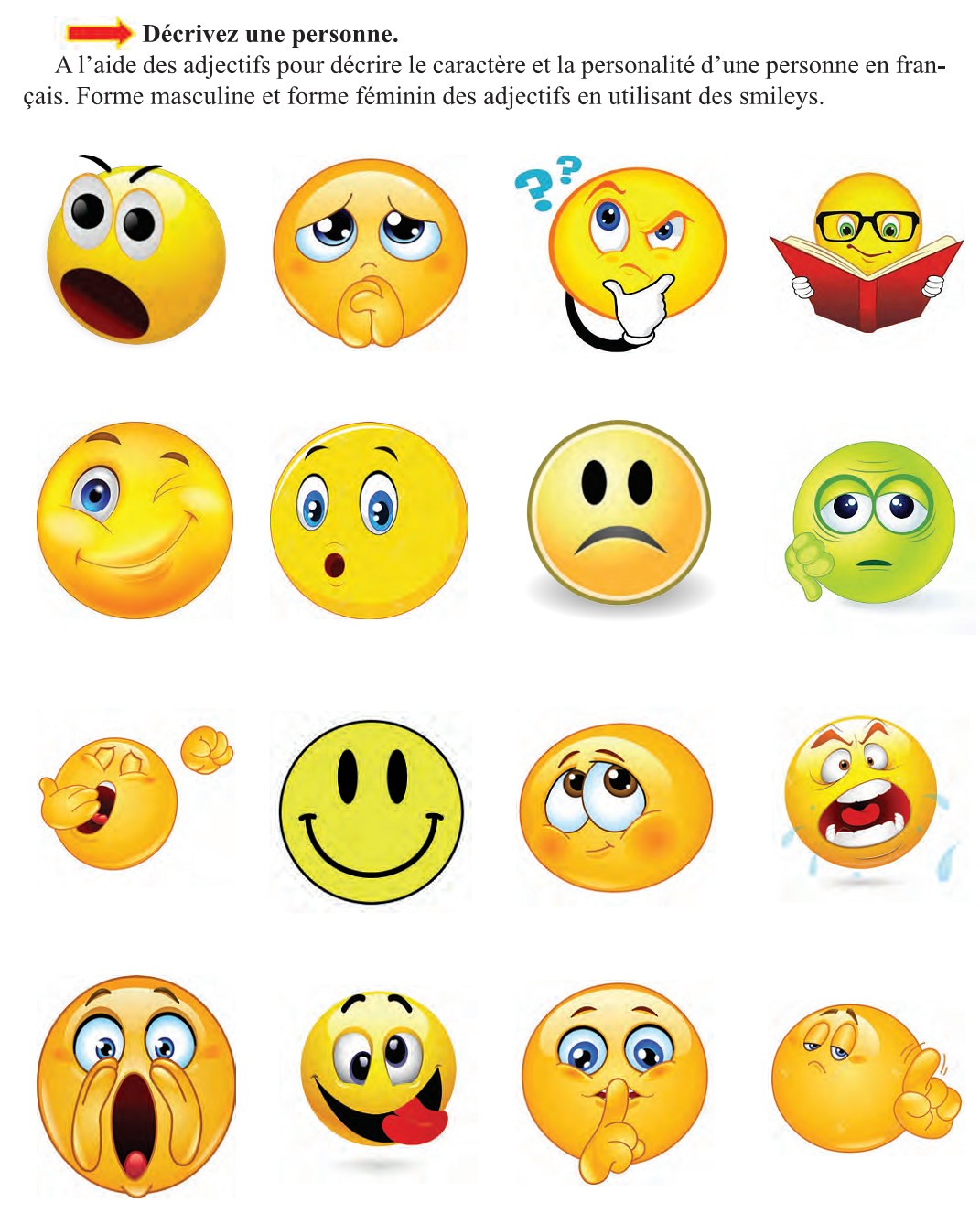 Il  est   pessimsite.
Il  est  modeste.
Il  est  triste.
Il  est  amusant.
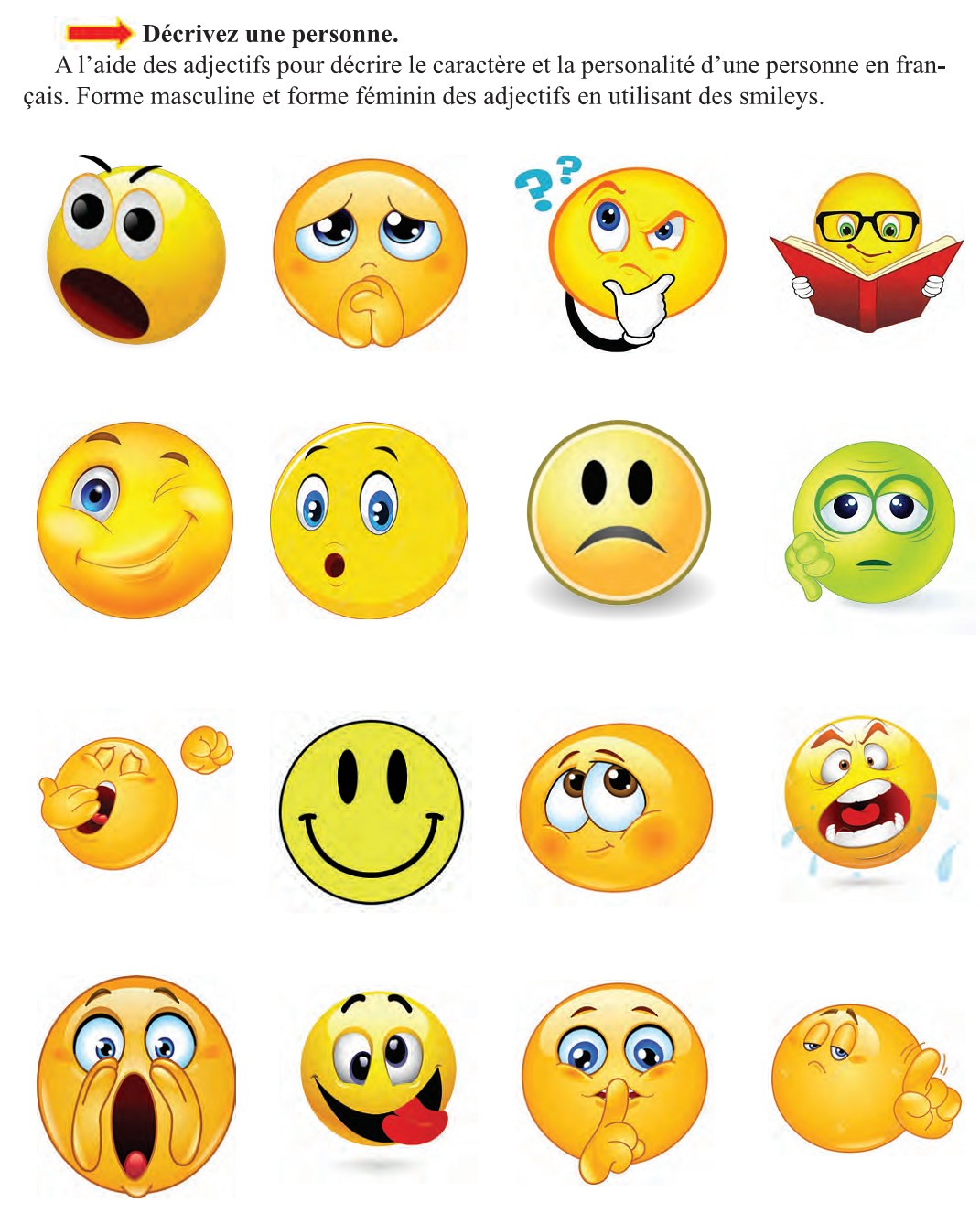 Il  est  paresseux.
Il  est  colérique.
Il  est  timide.
Il  est  heureux.
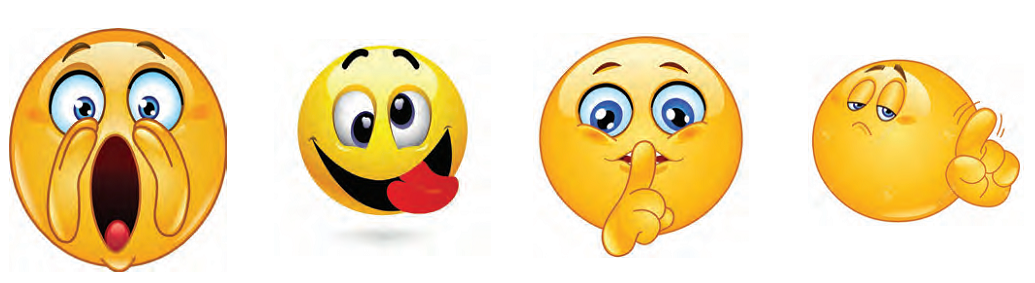 Il  est  drôle.
Il  est  intolérant.
Il  est  attentif.
Il  est  bavard.
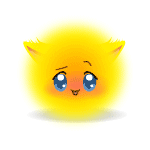 Leçon  2  (p.  156)
a) Regardez  ce  tableau  et  supposez  la  situation:
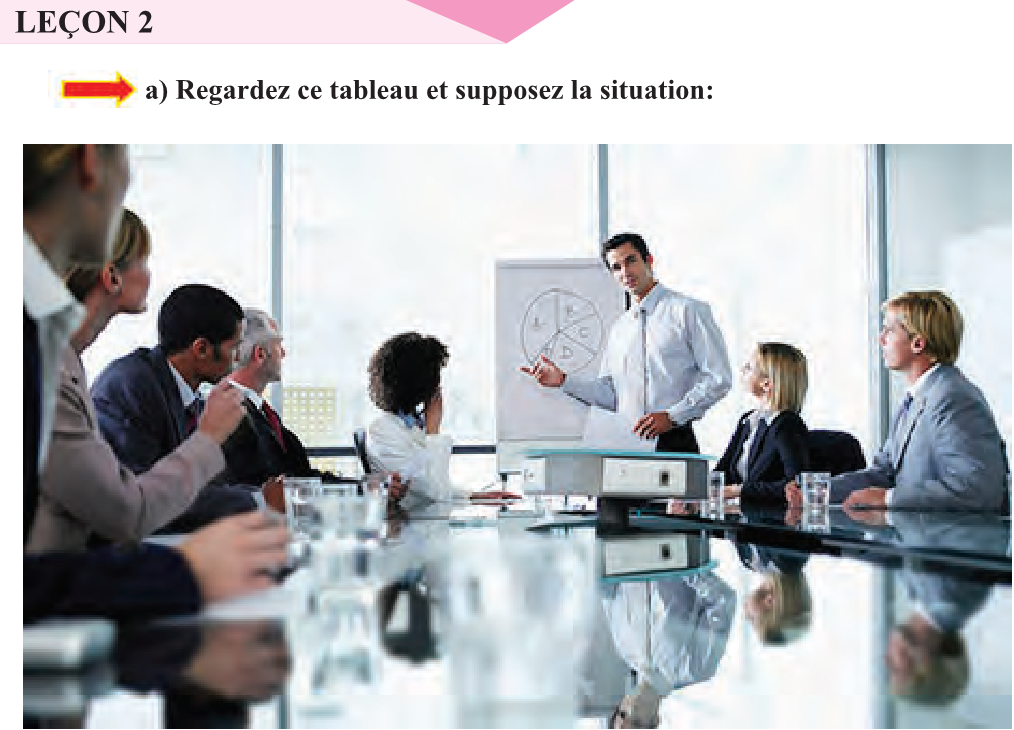 Quelles  compétences  ils  montrent?
Ils  sont  créatifs
               attentifs
               travailleurs
               sociables
               tolérants
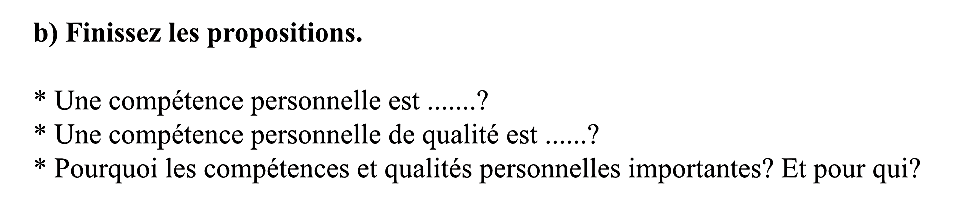 Solution
importante.
sociabilité.
Parce  que  ça  peut  aider  les  gens  d’affaires,  les  professeurs,  les  journalistes,  ...   à  communiquer, à  indiquer  les  problèmes  et  trouver  les  solutions.
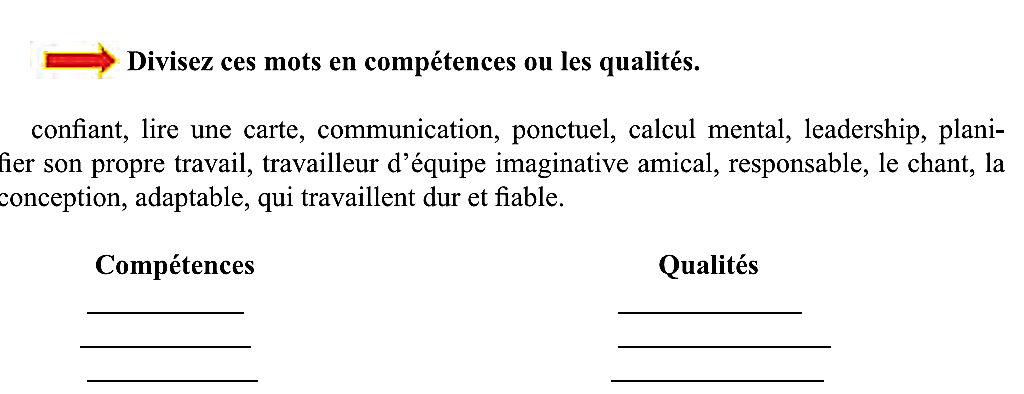 lire  une  carte
confiant
ponctuel
communication
leadership
adaptable
travailleur  d’équipe  imaginative  amical
la  conception
le  chant
qui  travaillent  dur
responsable
...
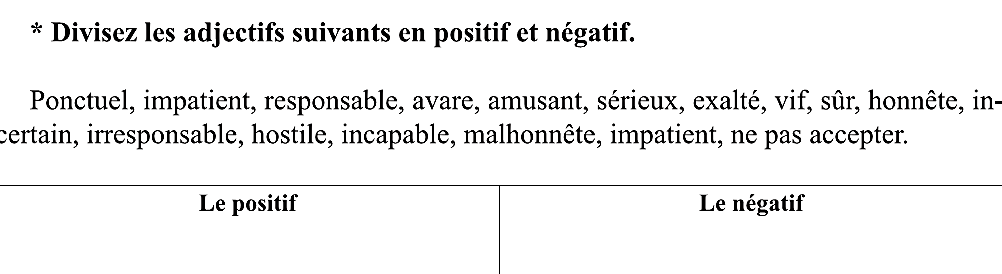 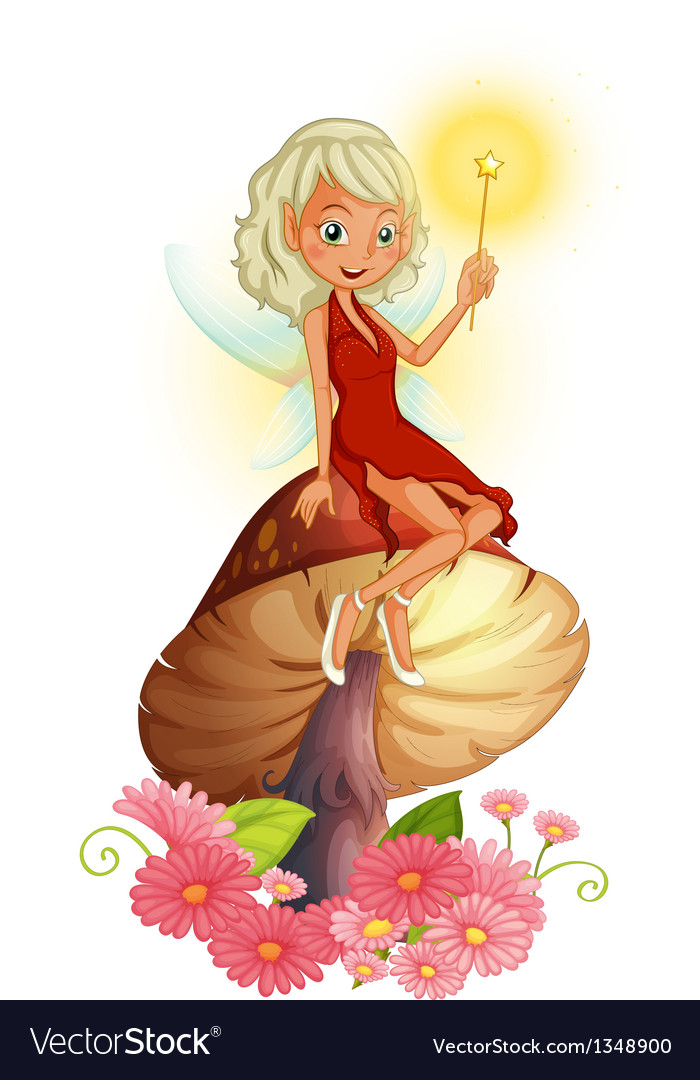 hk
impatient
avare
incertain
irresponsable
hostile
incapable
malhonnête
ne  pas  accepter
ponctuel
responsable
amusant
vif
sûr
honnête
sérieux
Lisez  le  texte  (p.  158).   Davron  parle  de  son  nouveau  collège
Je  m’appelle  Davron.  J’ai  17 ans.  Mes  intérêts  sont  lire  les  livres,  jouer  de  la  guitare,  écouter  de  la  musique  et  visiter  les  galeries.
Quand  j’ai  commencé  à  venir  à  ce  collège,  j’avais  un  peu  d’amis,  parce  que  je  n’étais  pas  sociable.  J’avais  des  difficultés  d’influencer  les  gens,  parce  que  j’étais  très  timide.  Ainsi  j’ai  trouvé  difficile  influencer  mes  adjoints  du  groupe.  Mon  adjint  du  groupe  Jasur – un  enfant  très  bavard,  gai,  compatissant,  orienté,  sociable,  tranquille  et  intéressant  avec  un  bon  sens  d’humour.  Lui – aussi  intellectuel  et  le  garçon  cultivé.  Il  est  la  première  personne  qui  parlait  avec  moi  dans  ce  groupe.  En  effet  il  m’a  plu,  et  maintenant  nous  sommes  les  meilleurs  amis. 
Maintenant  je  tente  d’être  en  état  d’influencer  et  mon  initiative  personnelle  et  comme  la  partie  de  l’équipe.  Je  tente  d’étudier  quelque  chose  de  nouveau  à  partir  de  chaque  expérience,  parce  que  je  crois  qu’il  y  a  toujours  une  pièce  pour  le  perfectionnement  de  soi-même  personnellement  et  professionnellement.  Bien  que  mes  erreurs  avec  mes  adjoints  du  groupe,  je  travaille  obstinément  sur  l’étude.  Ainsi  j’ai  fait  les  succès  de  français.  Puisque  mon  groupe – le  groupe  français.  J’aivais  l’habitude  d’apprendre  par  un  divers  moyen,  mais  ici  j’ai  étudié  d’autres  méthodes  qui  m’ont   aidé  beaucoup.  J’aime  venir  en  effet  ici,  parce  qu’il  y  a  beaucoup  de  garçons  et  ils  sont  en  effet  sages  et  actifs.  La  plupart  des  professeurs  d’une  manière  amusante  et  bon.
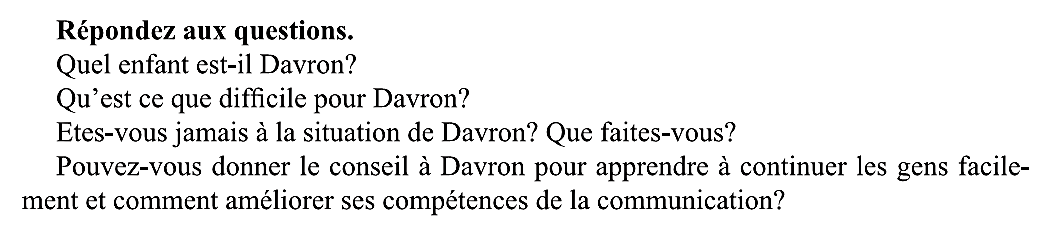 Solution
Davron  est  un  enfant  timide.
Ce  qui  est  difficle  pour  lui,  ça  c’est  être  sociable,  communiquer  beaucoup.
Oui,  j’éatis  à  la  situation  de  Davron.  Je  n’ai  fait  presque  rien;  je  n’ai  pas  fait  ttention  aux  gens  qui  m’entouraient.  
Davron  doit  travailler  plus,  communiquer  plus  et  être  généreux.
Pour  améliorer  ses  compétences  il  doit  faire  attention  à  ses  capacités  et  son  travail.
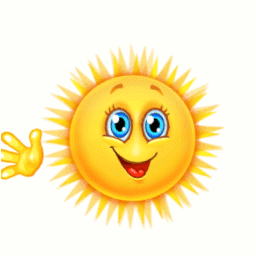 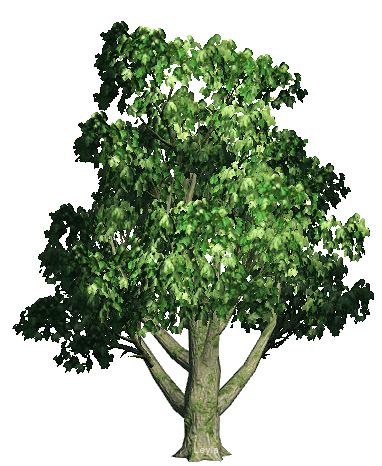 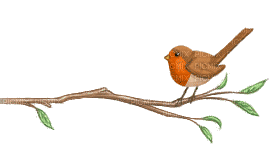 Devoir
Lire  les  textes  (p.p.  159/161);
répondre  aux  questions.
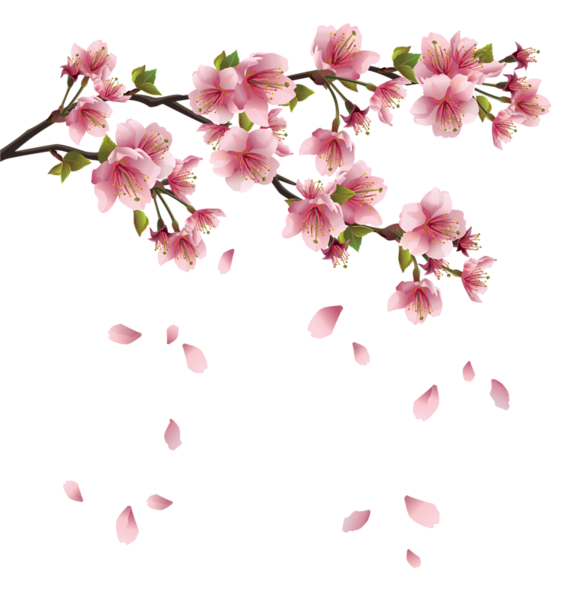 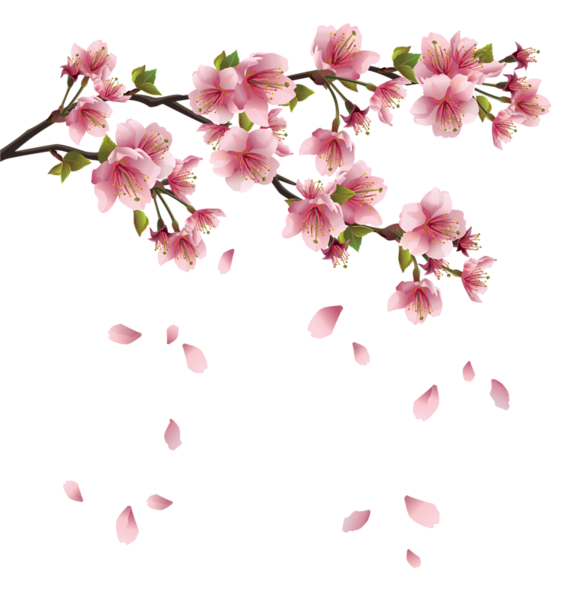 Merci  pour  votre  attention!